How to set up your notebook for the Playdough Modeling Notes and Drawing Activity
Drawings                Notes
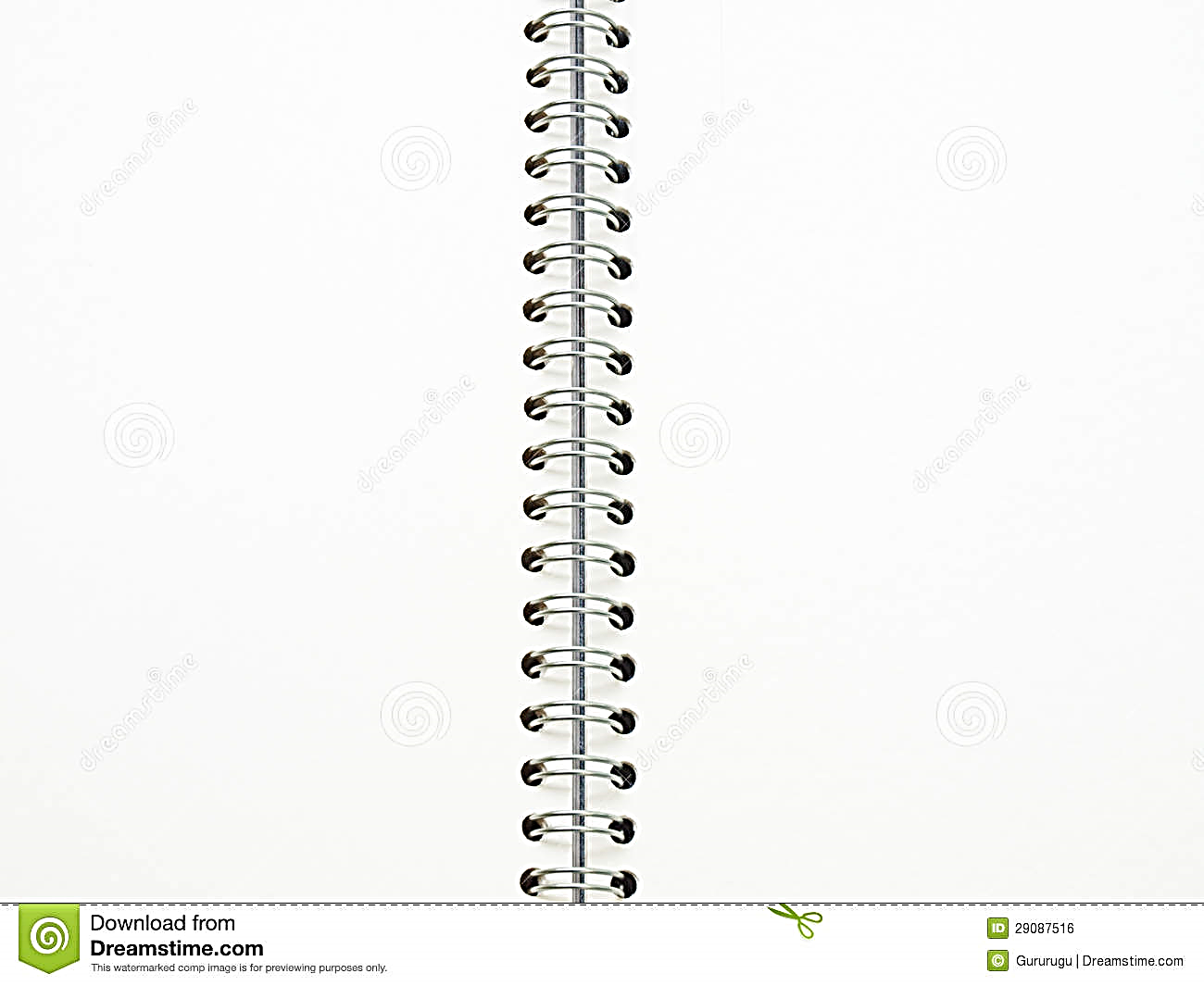 Target: I can use visual models to help understand the different ways matter can be classified
Elements
Molecules
Elements
Molecules
IN CLASS TODAY!
Compounds
Compounds
Mixtures
Mixtures
K
C
Q
PLAYDOUGH COLOR KEY
          = hydrogen                = carbon          = oxygen
HW TONIGHT